Casa  MIC  Samaniego
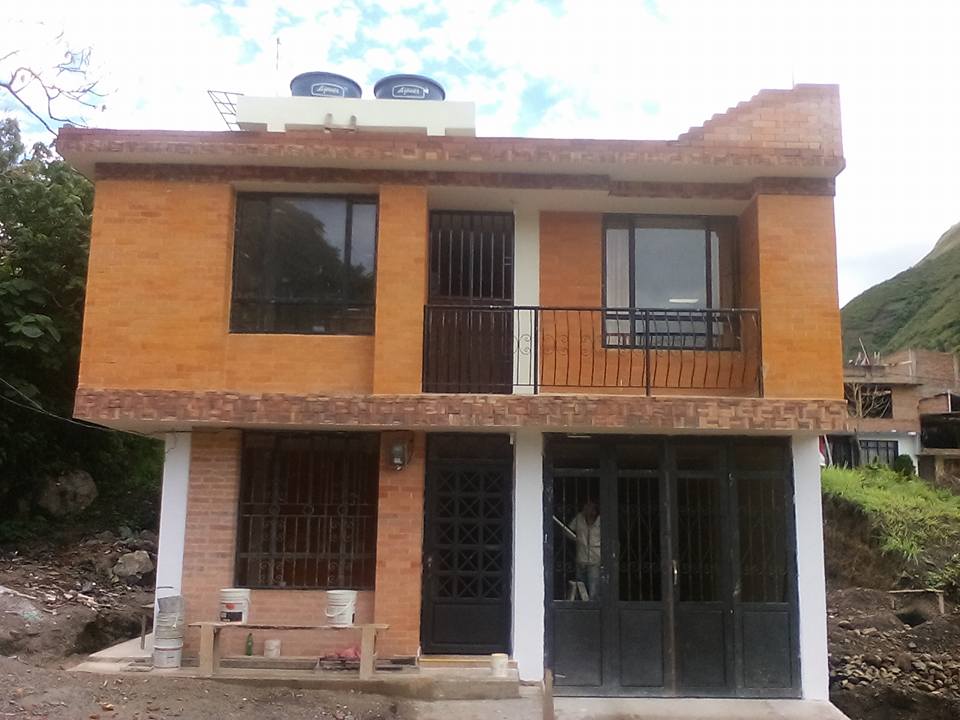 Pues nadie puede poner otro cimiento que el ya puesto, Jesucristo. 1Cor.3,11
Un sueño Común Hecho Realidad
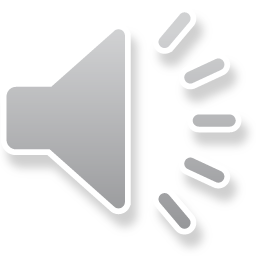 Proceso de Construcción
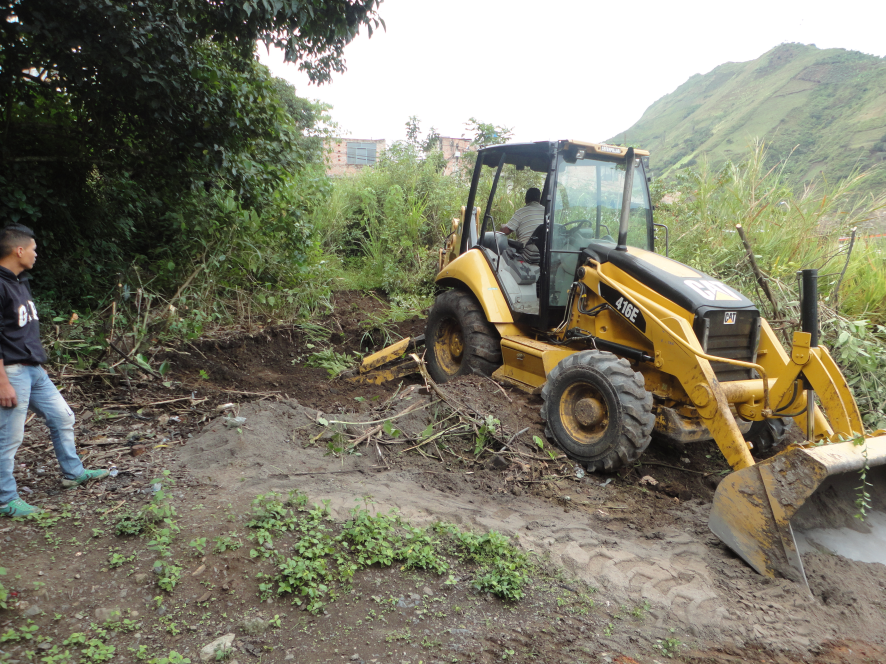 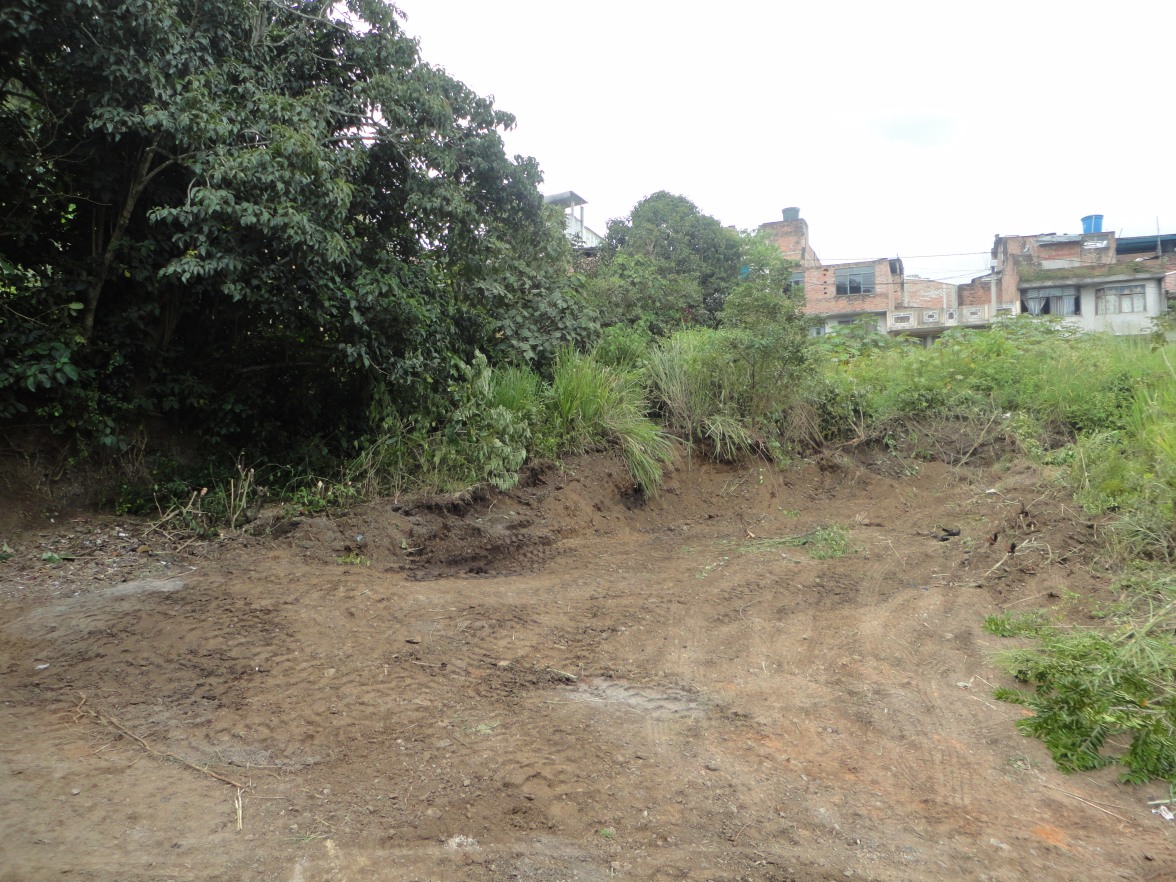 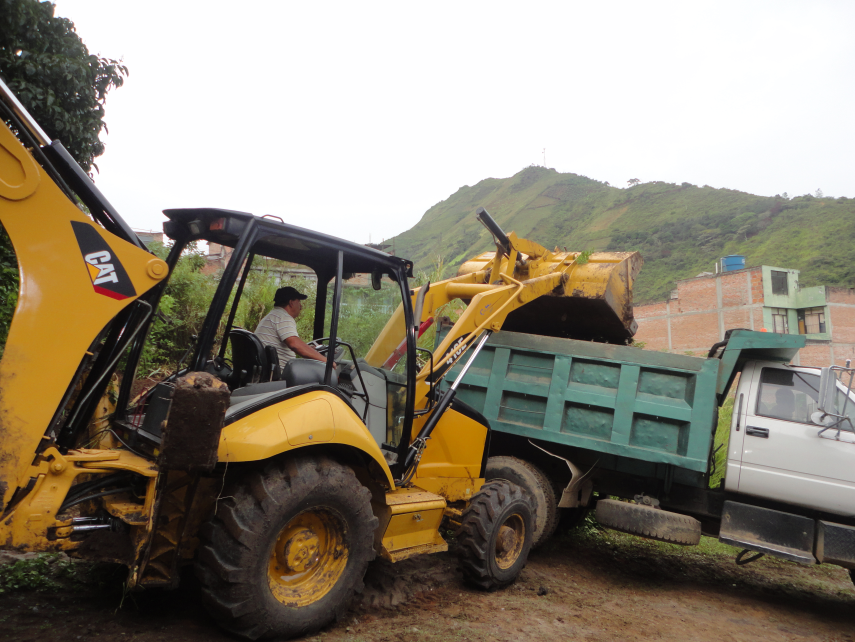 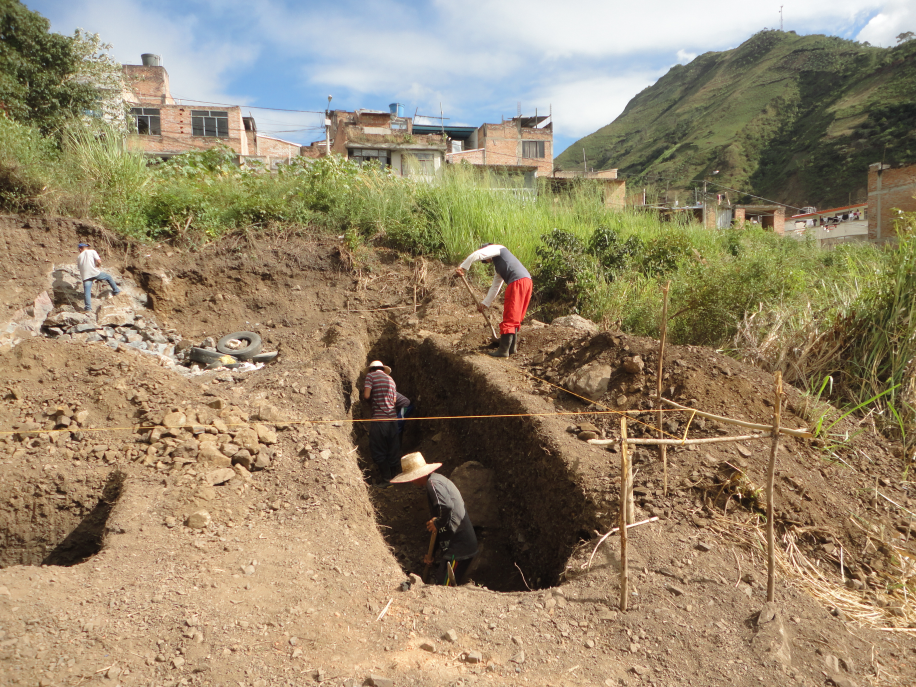 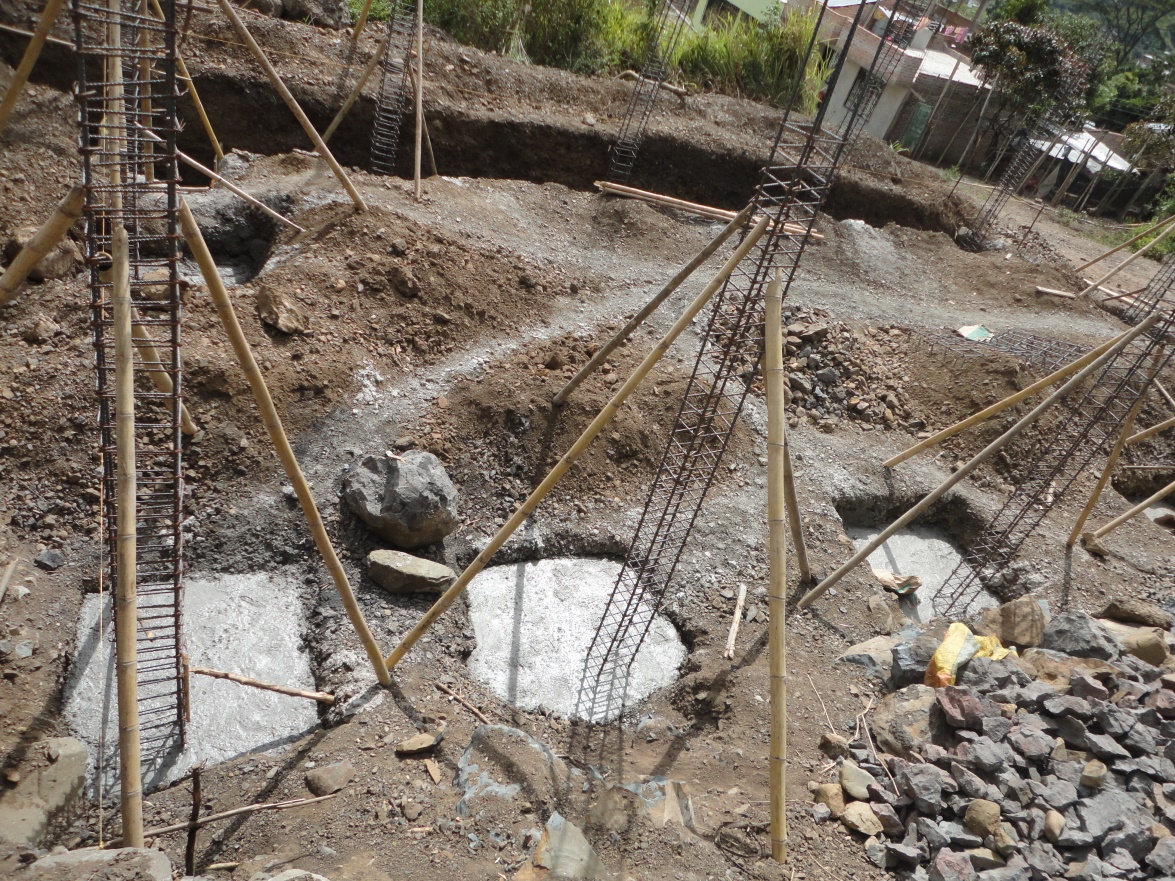 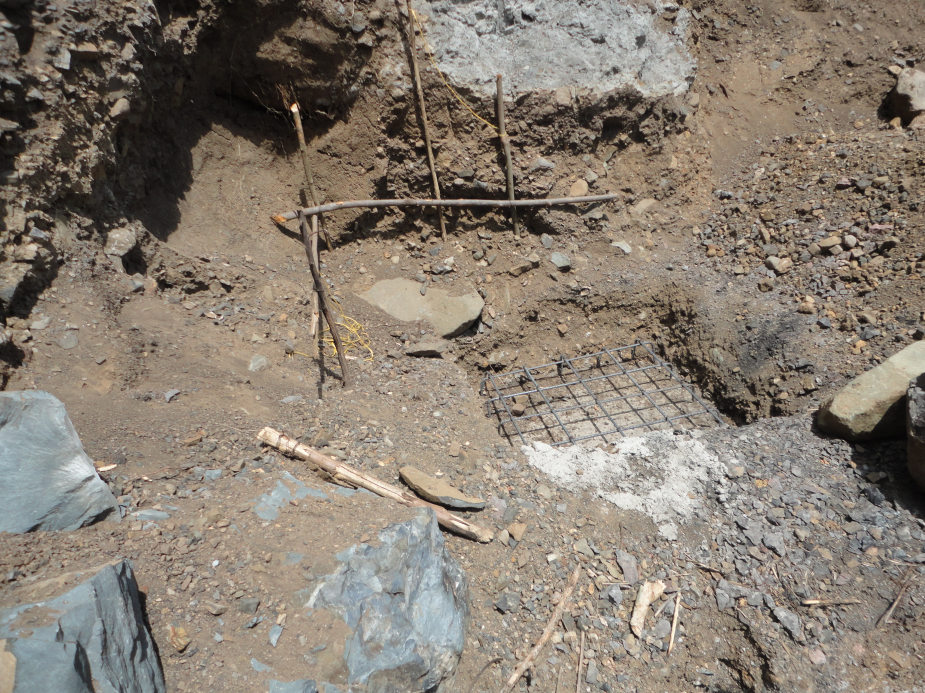 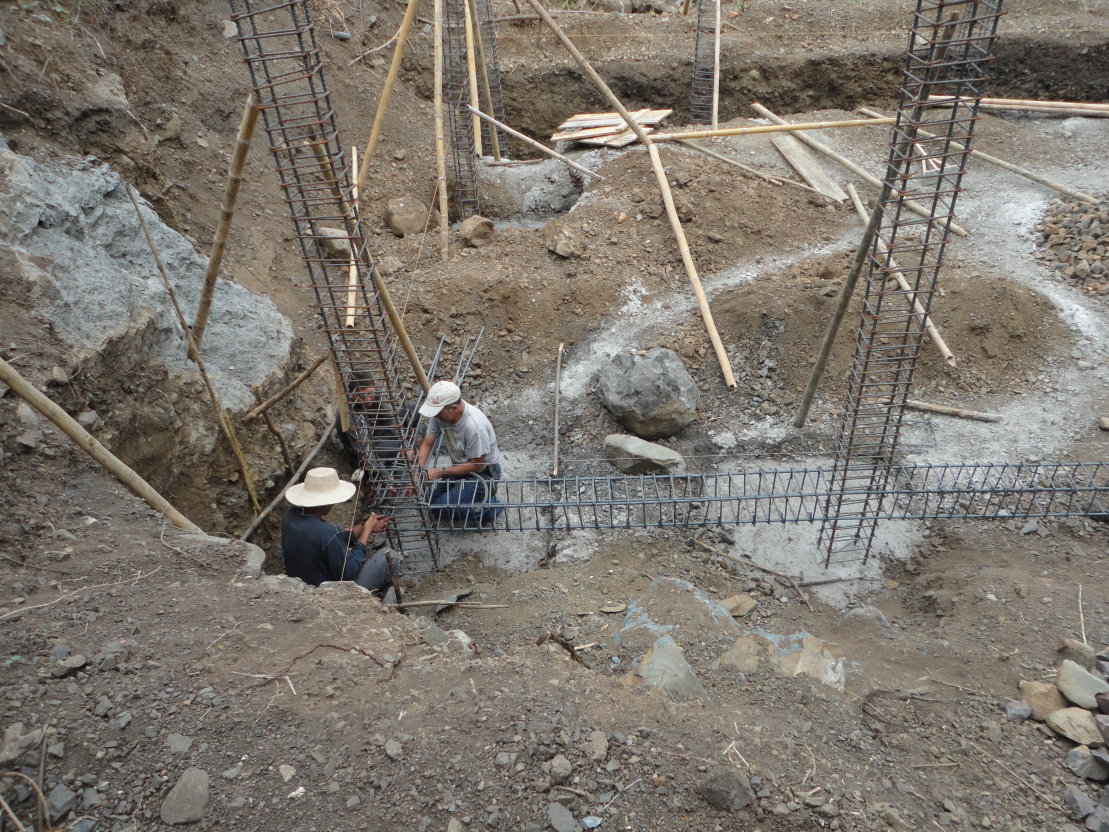 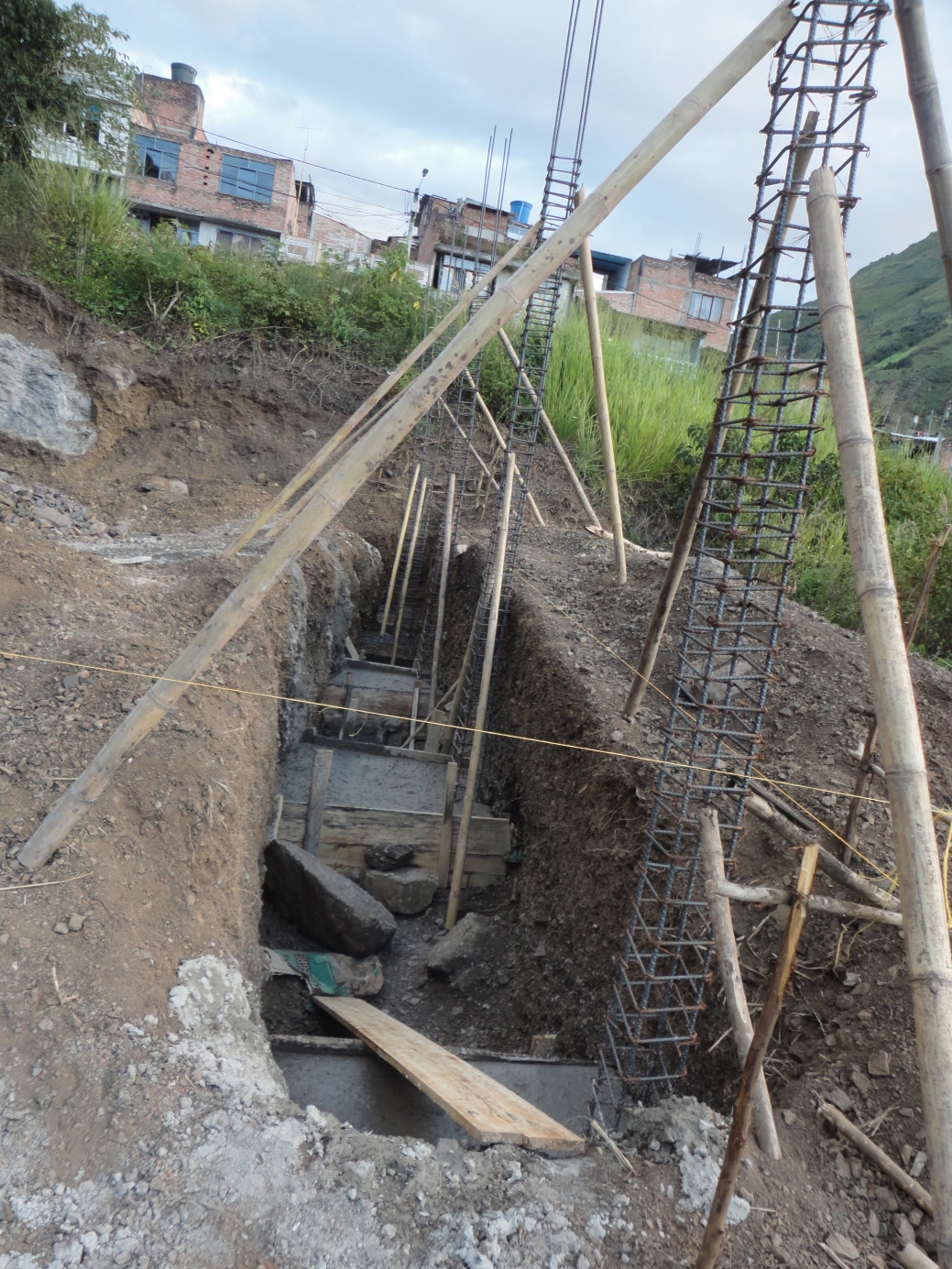 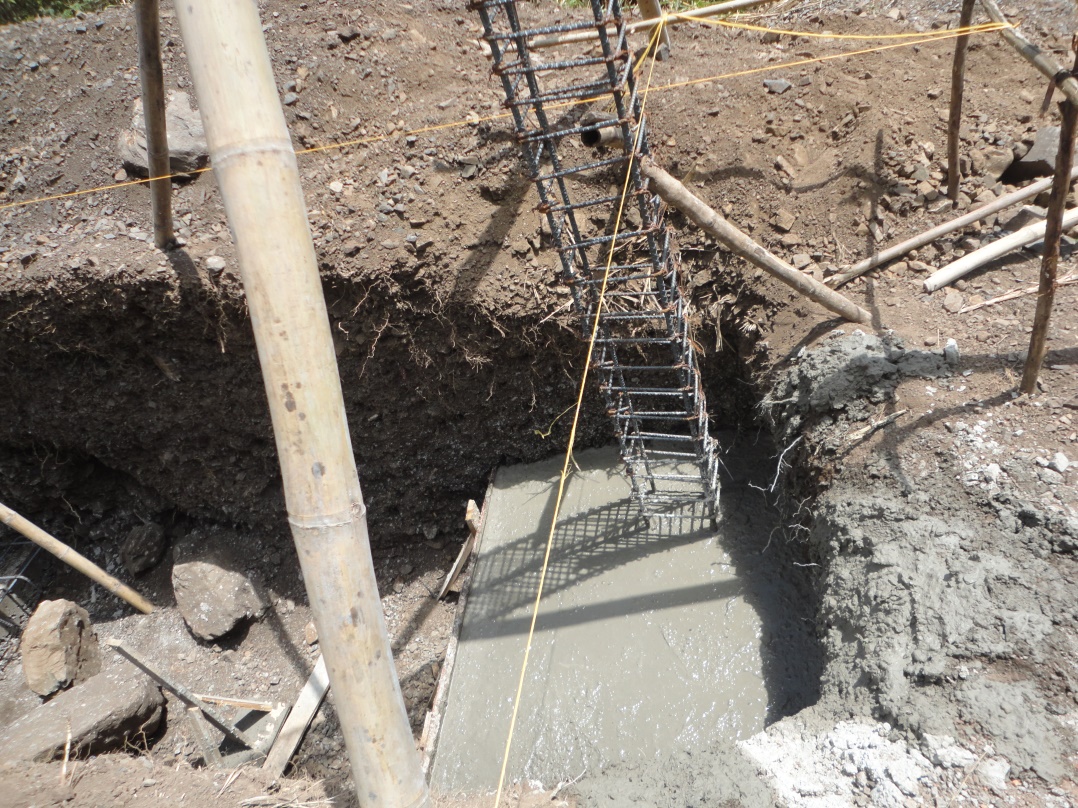 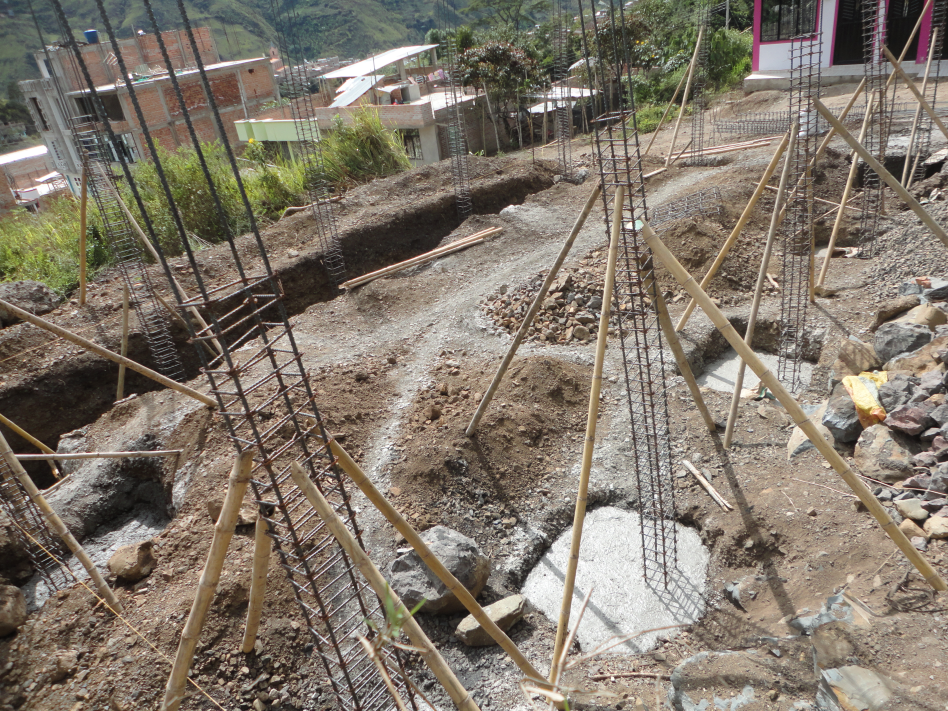 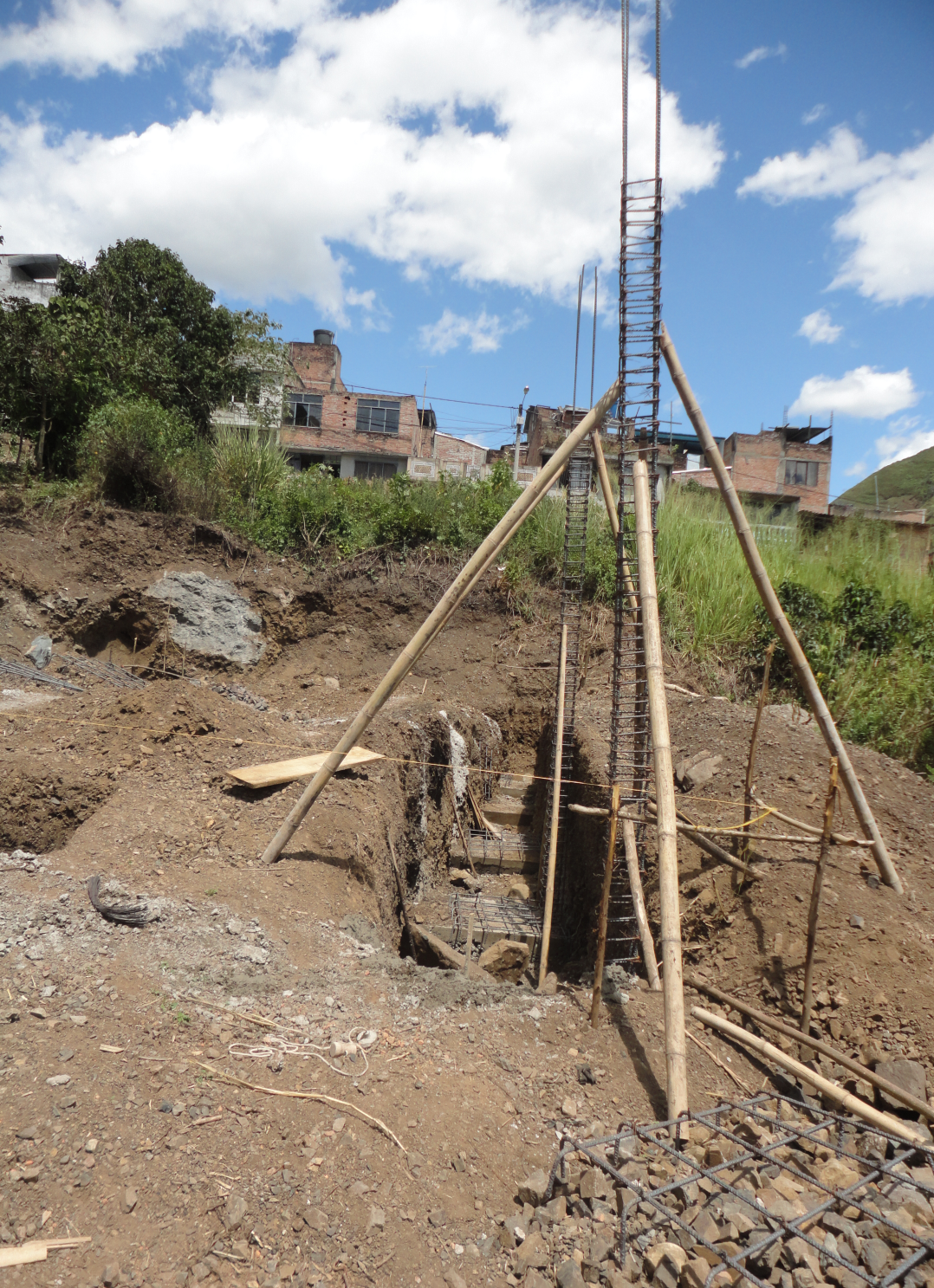 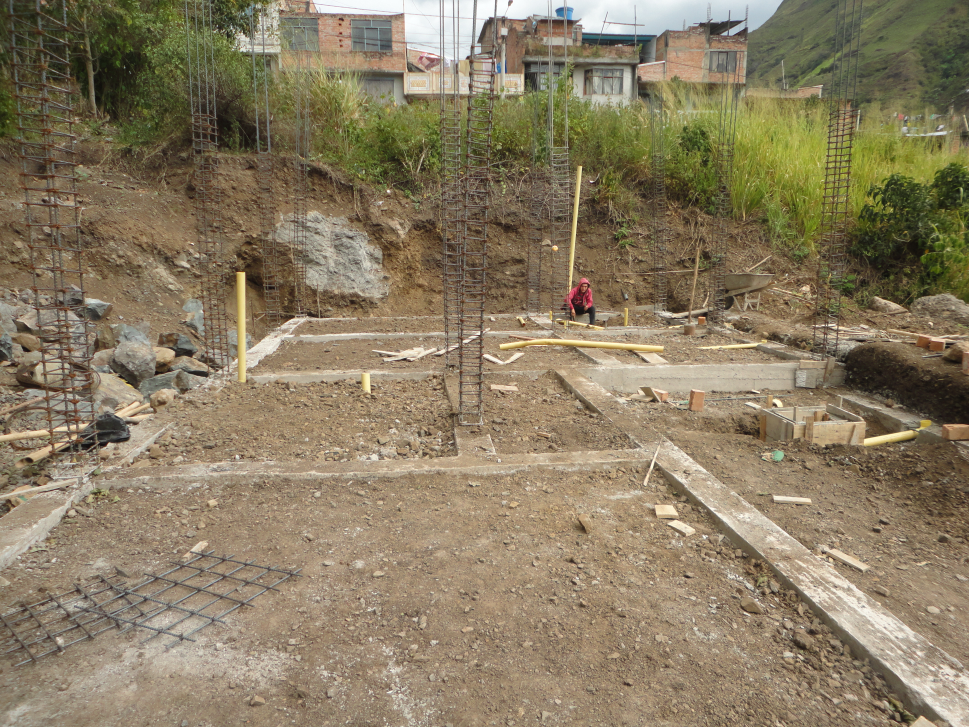 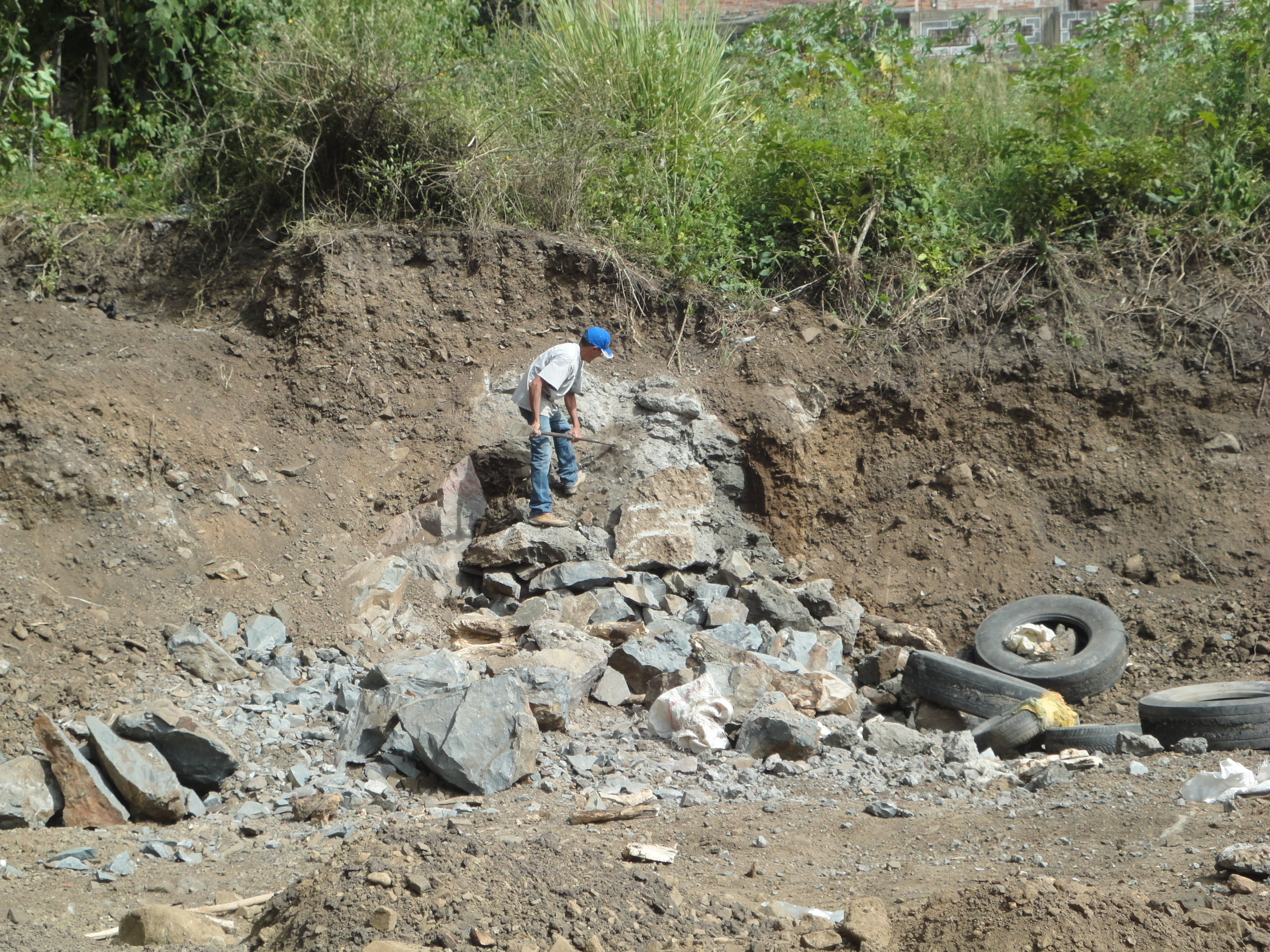 “TU ERES PEDRO Y SOBRE ESTA PIEDRA EDIFICARE MI IGLESIA” Mt. 16, 13-20
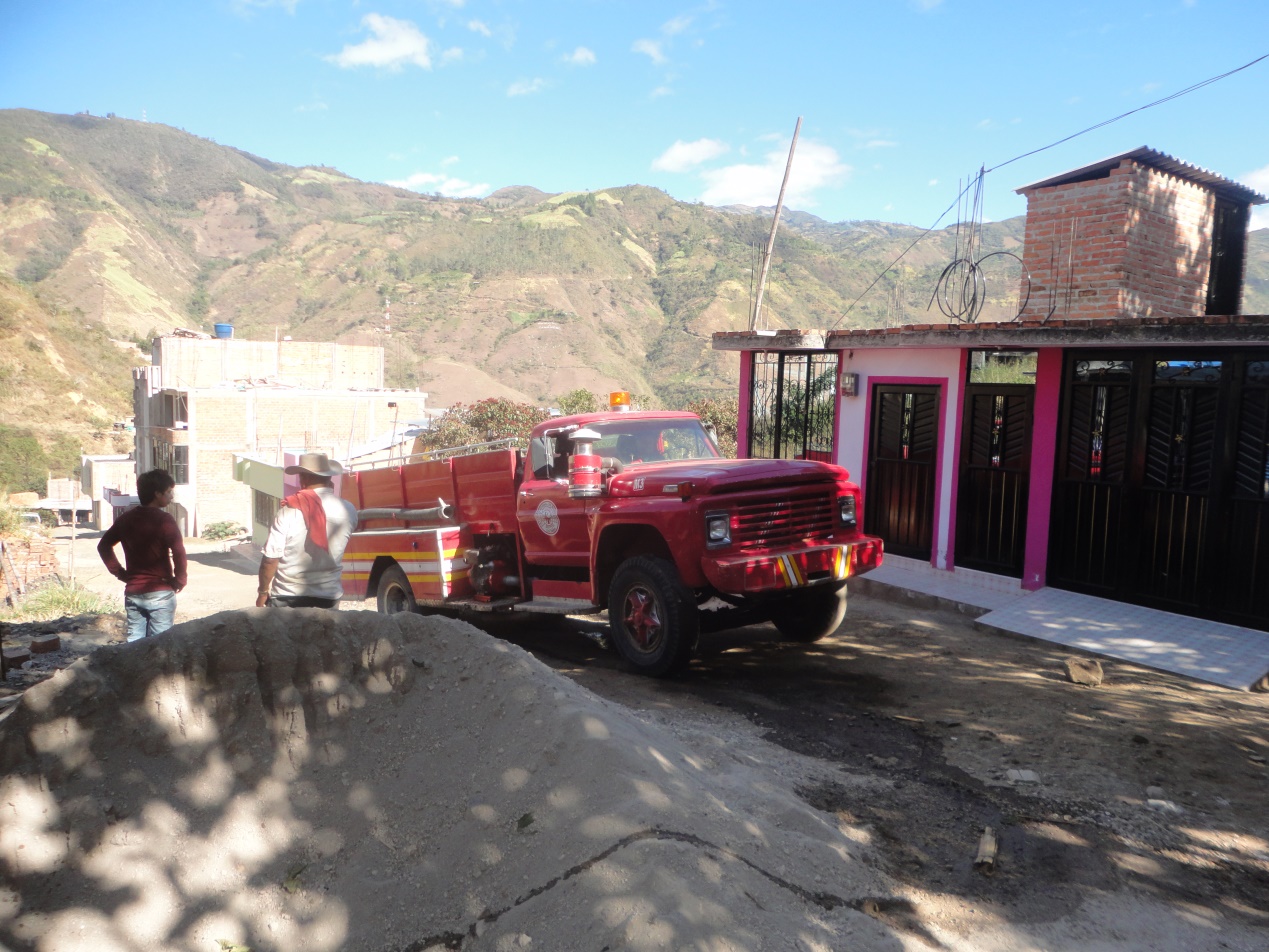 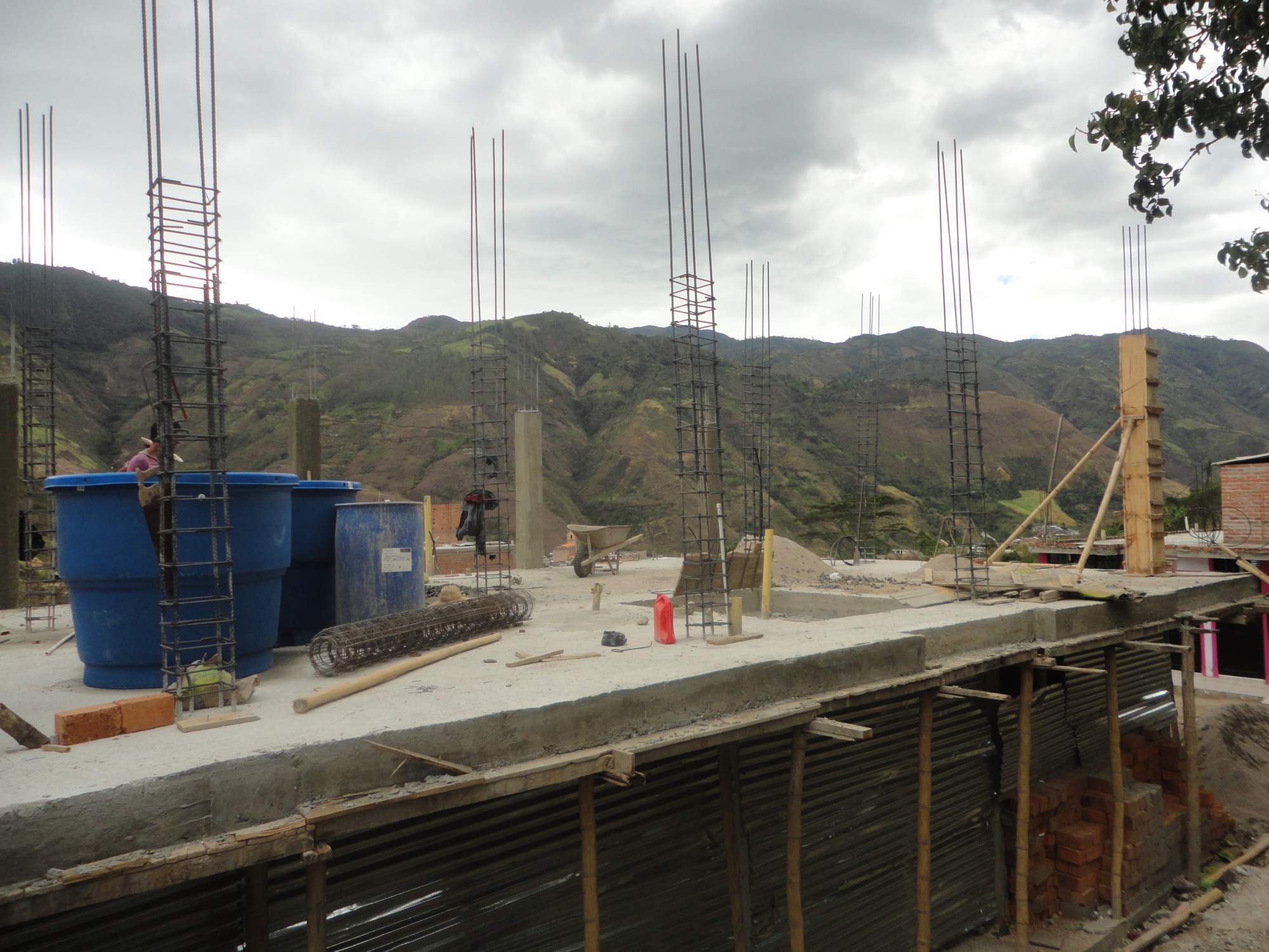 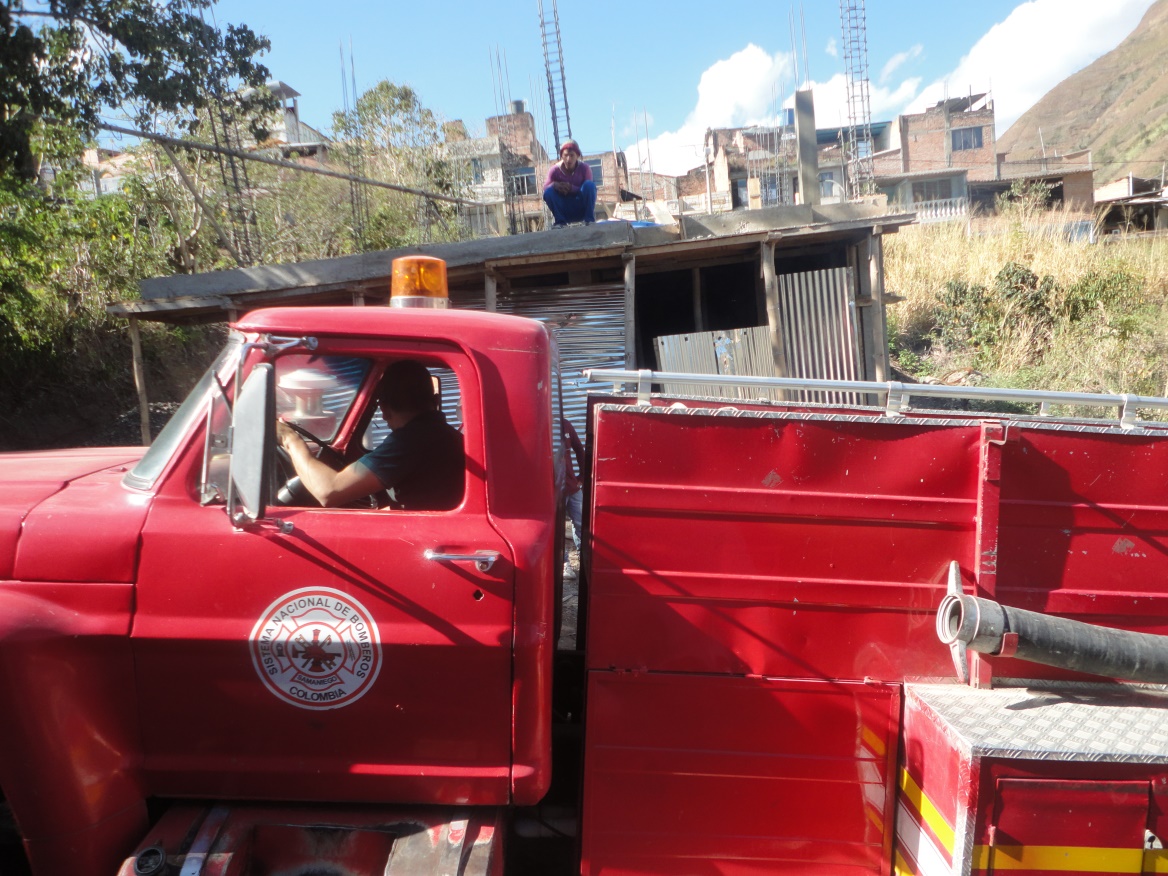 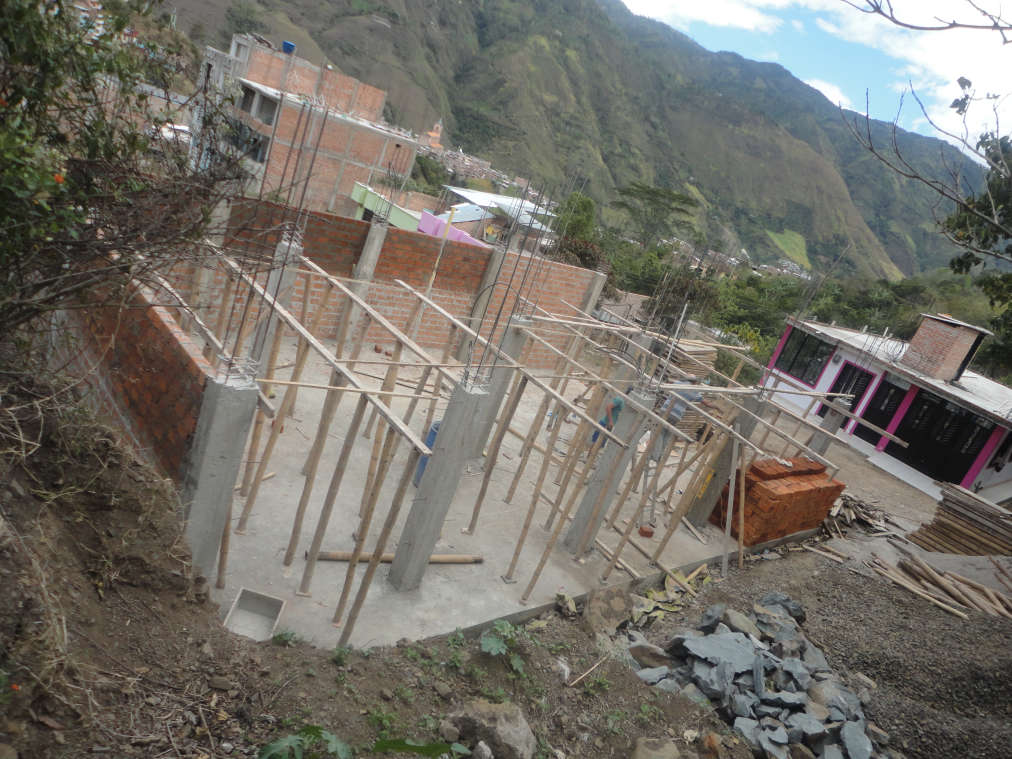 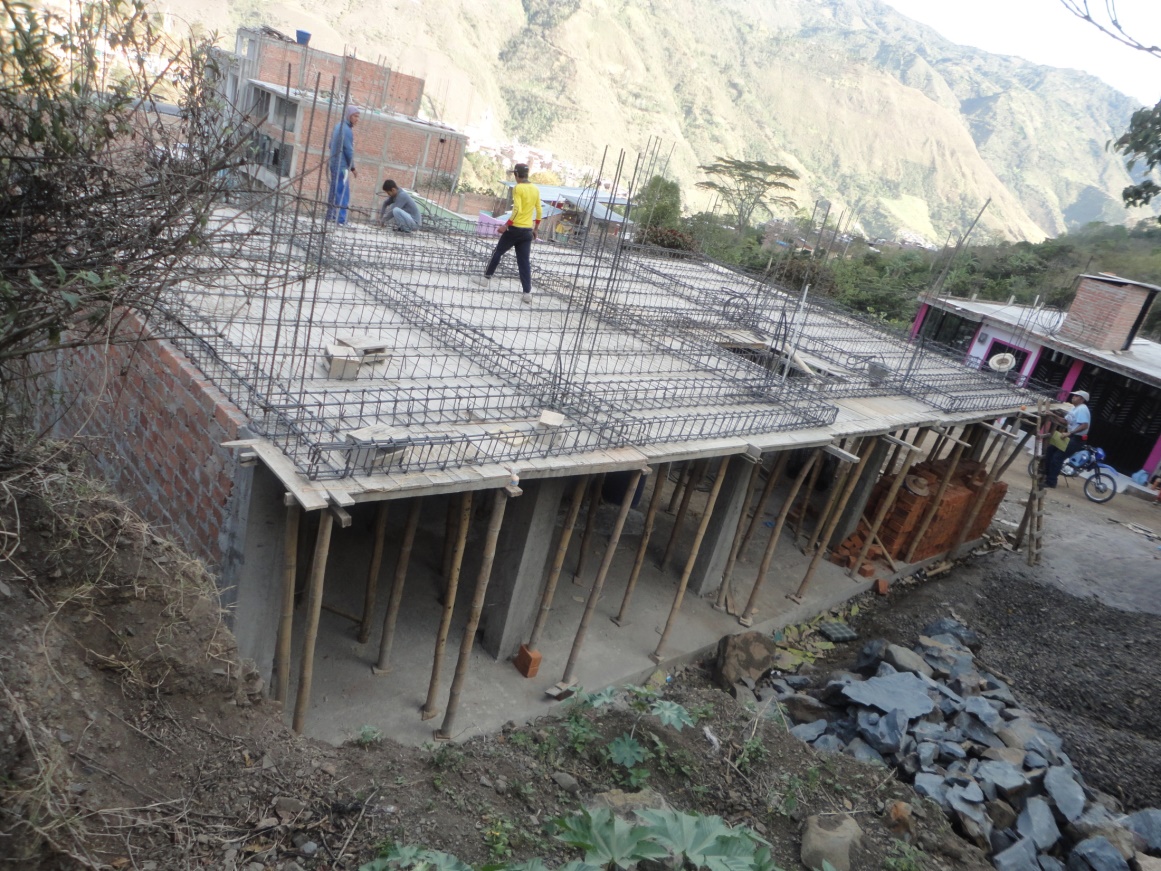 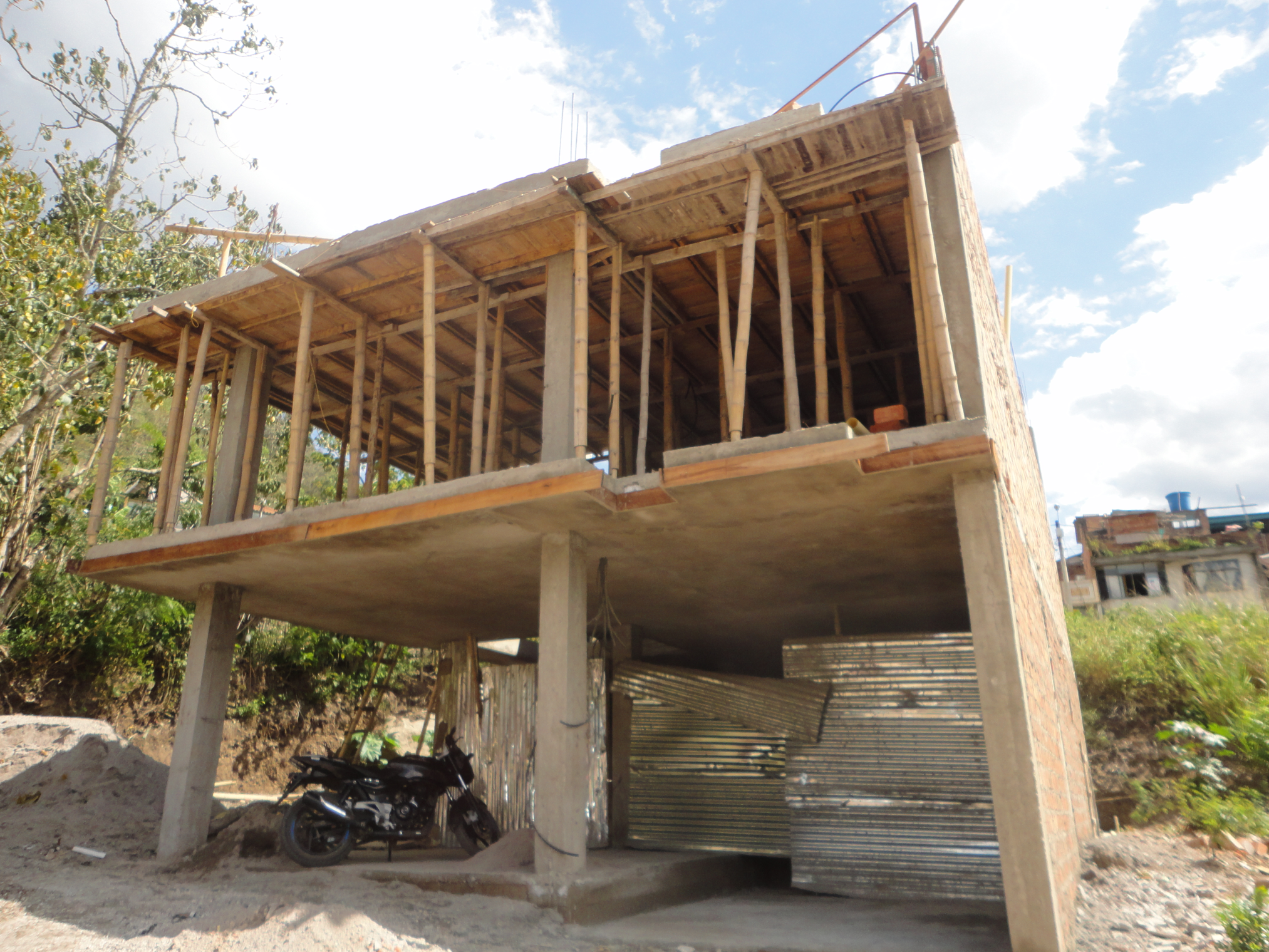 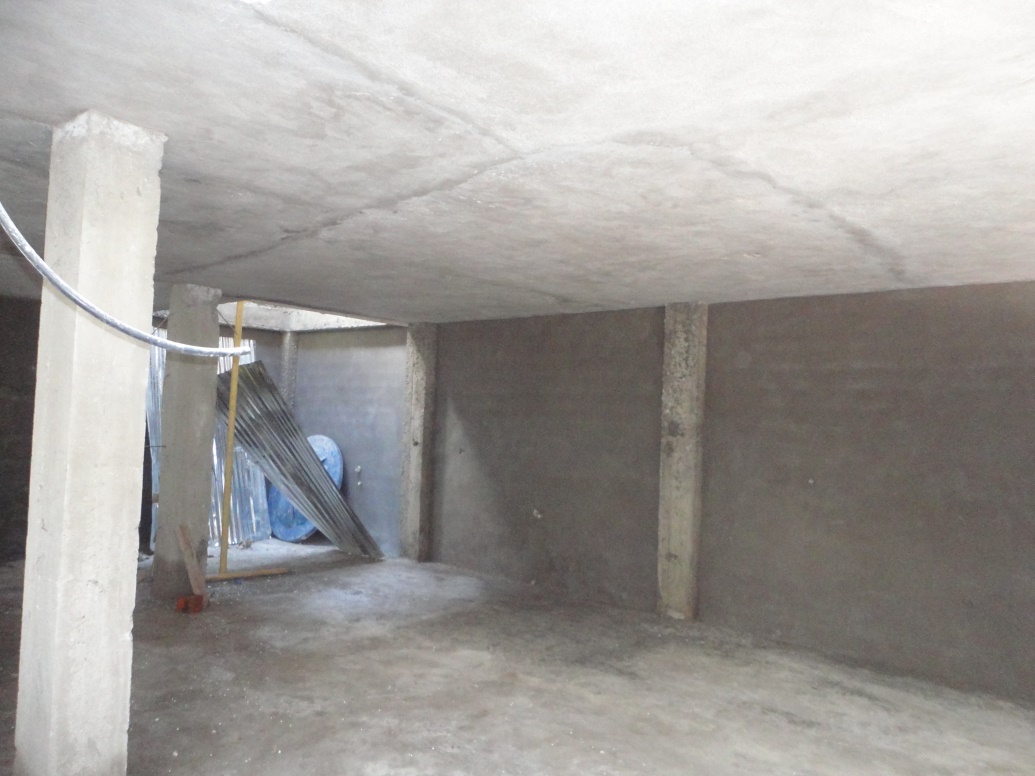 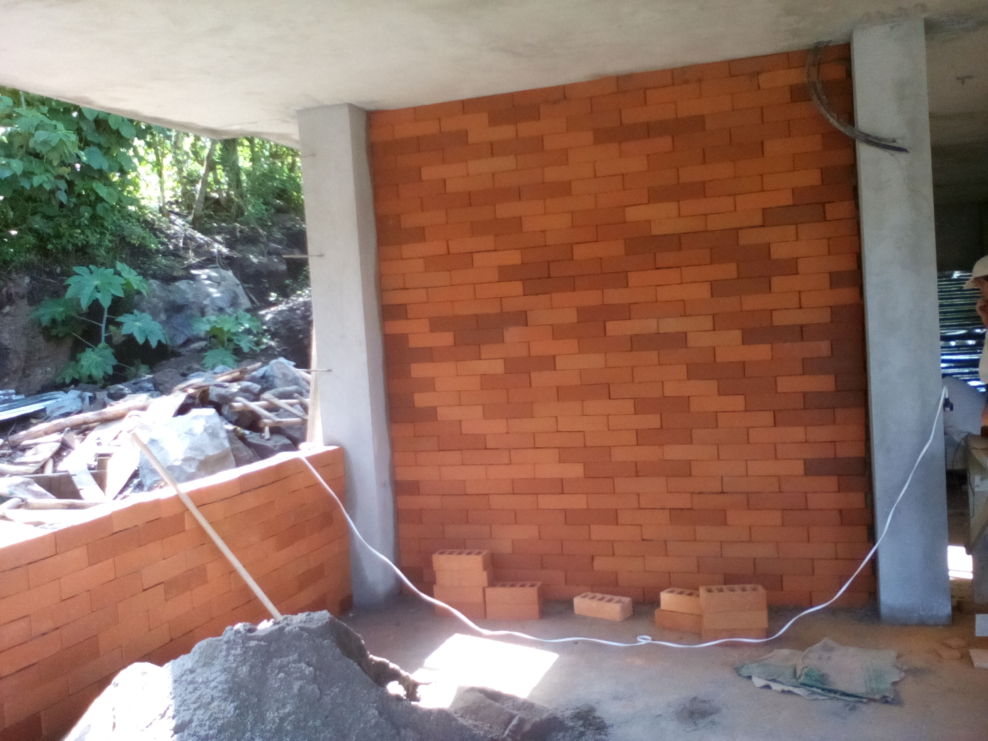 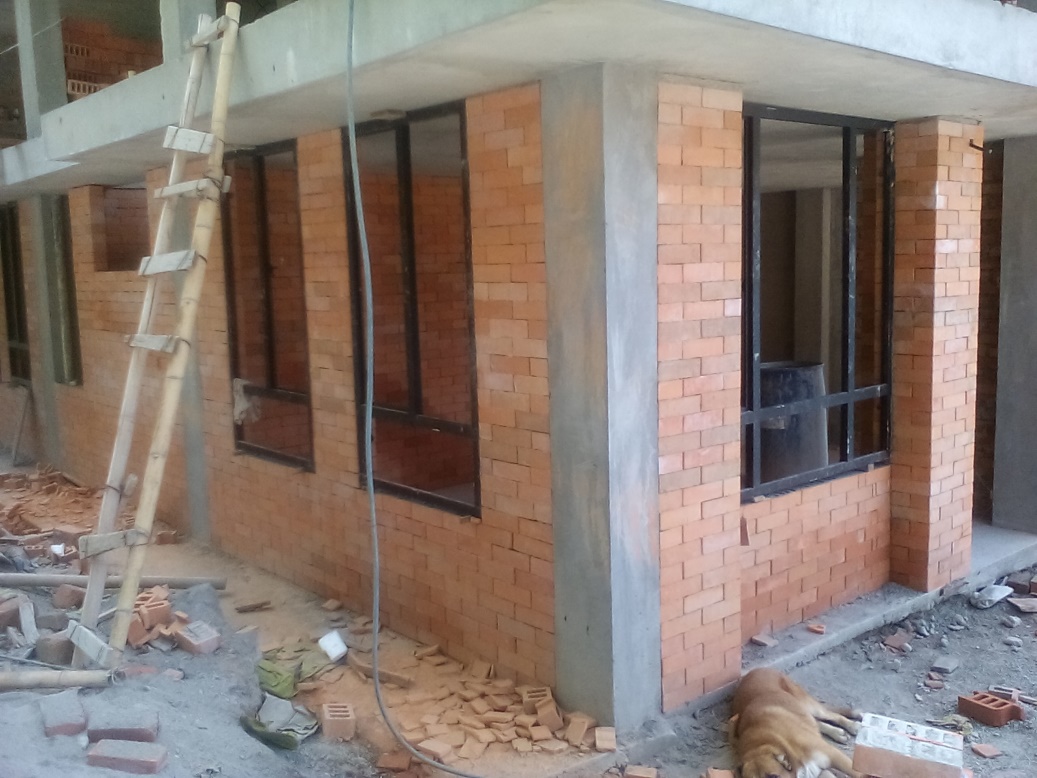 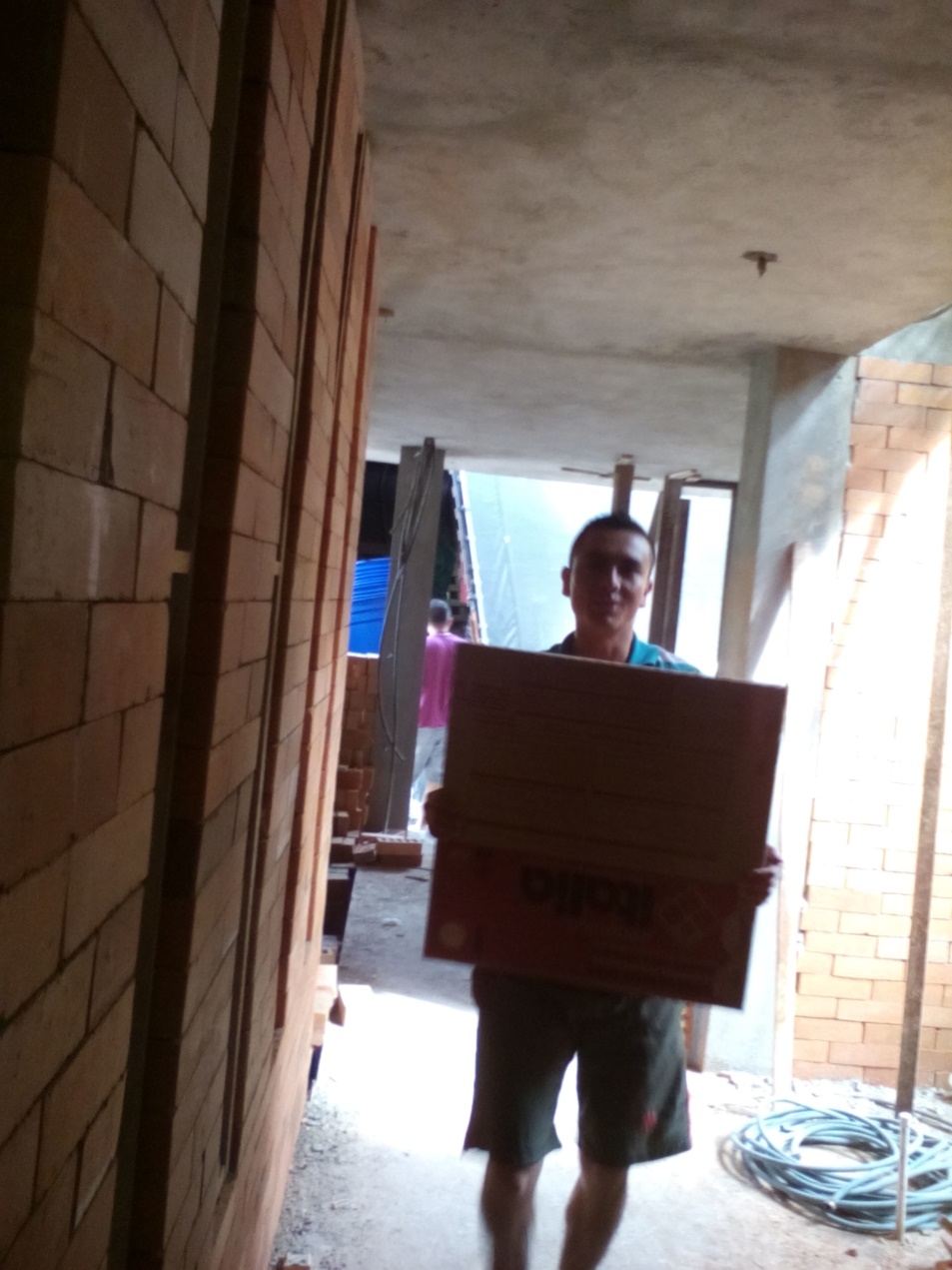 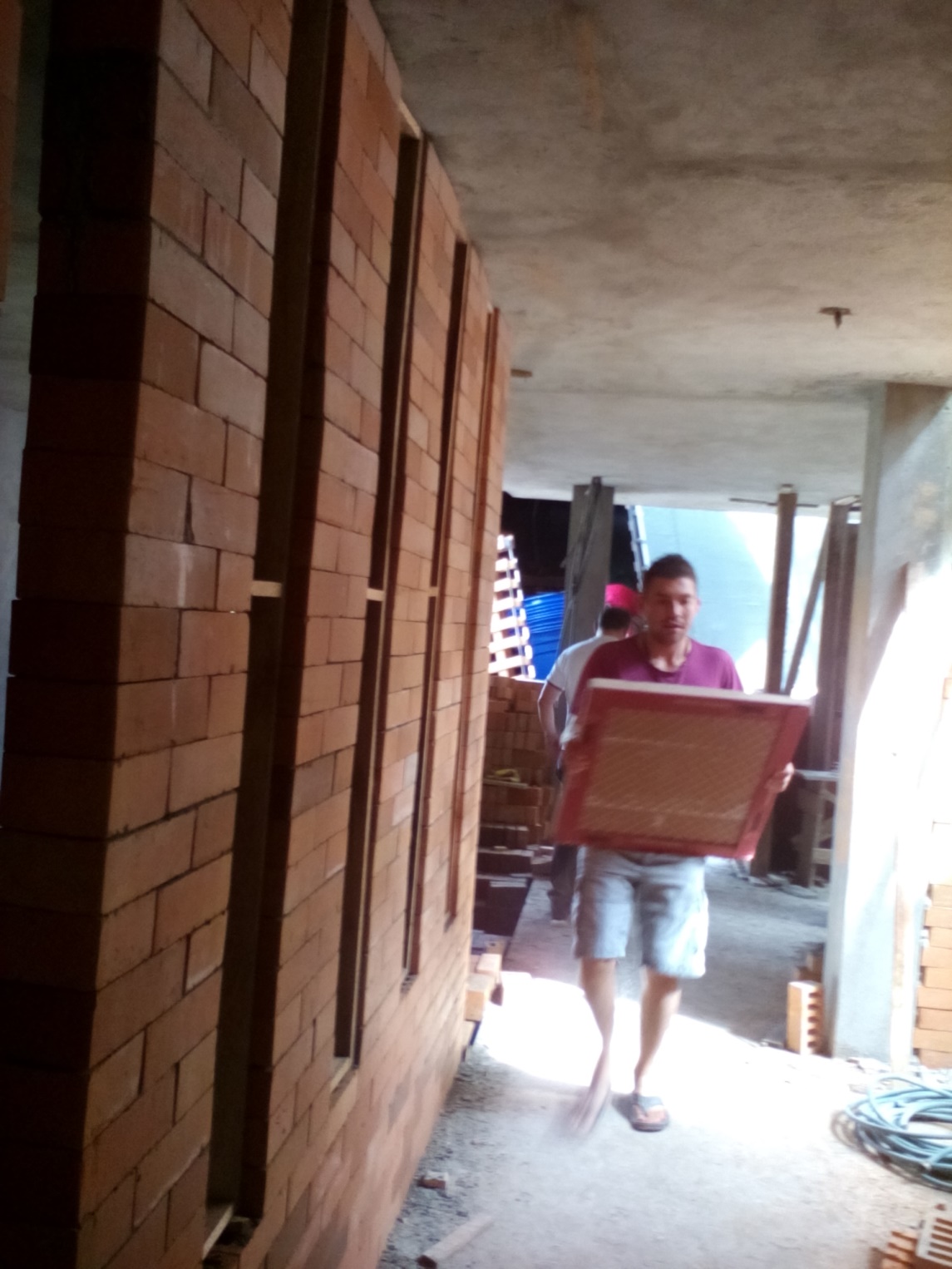 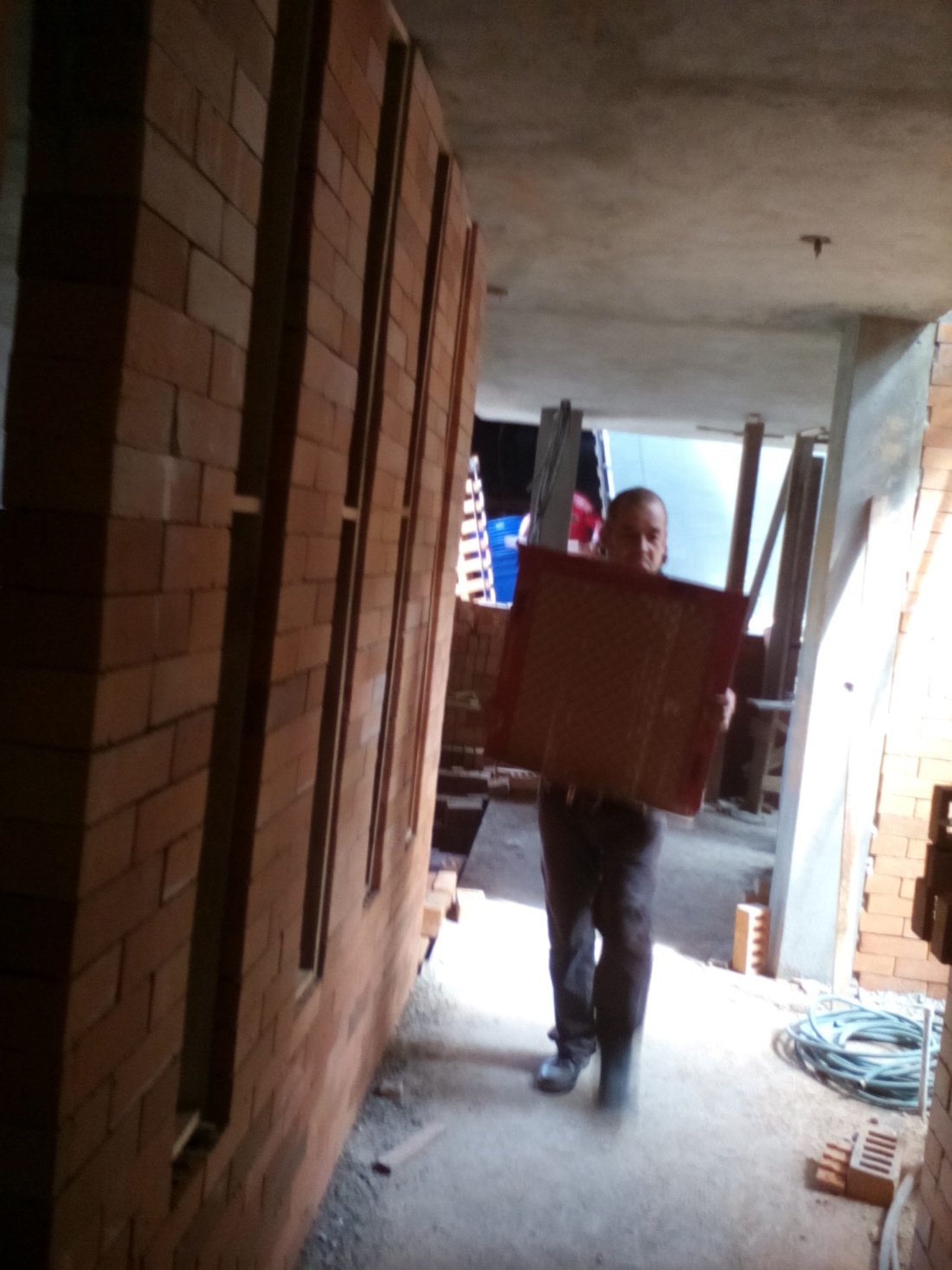 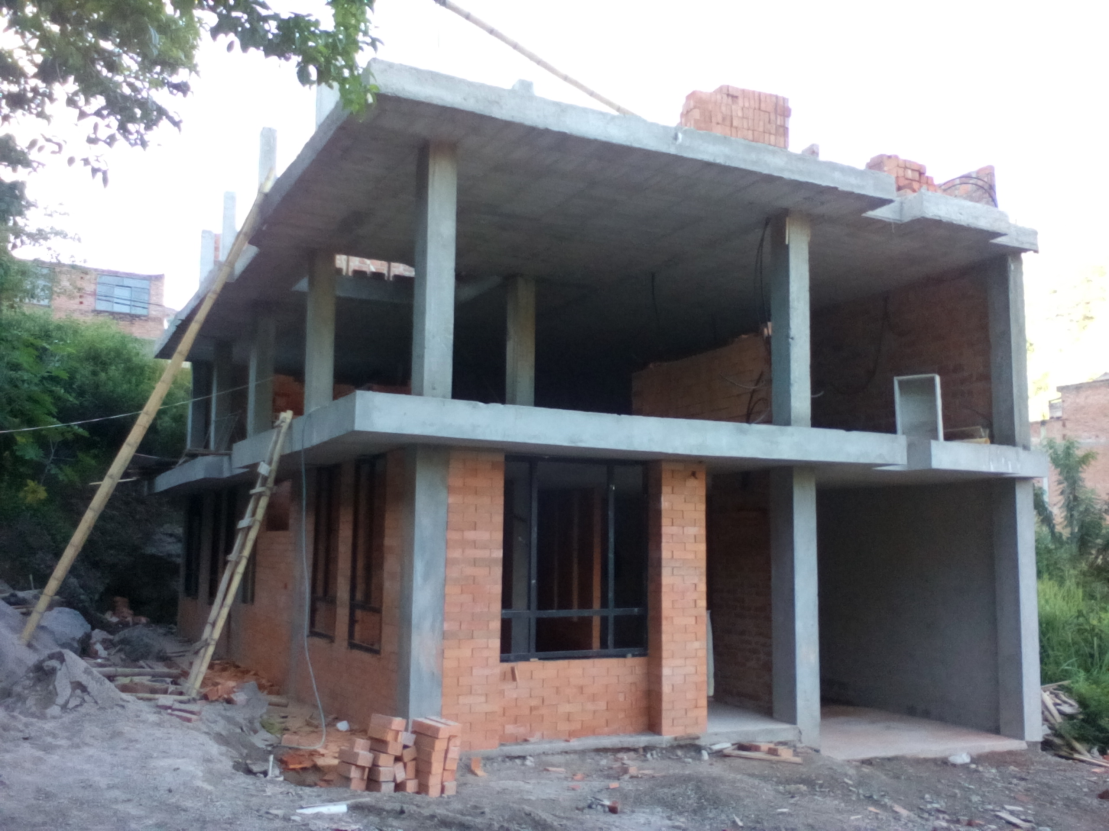 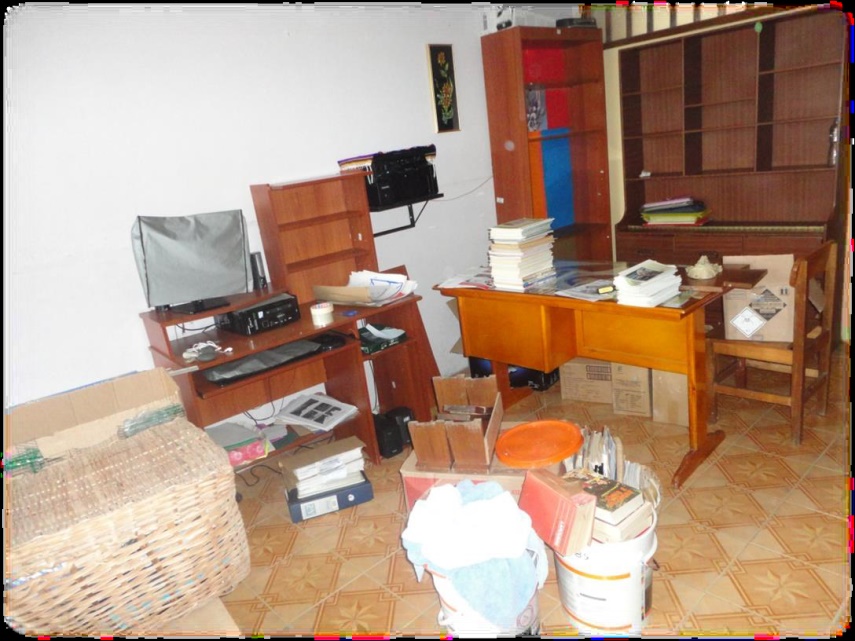 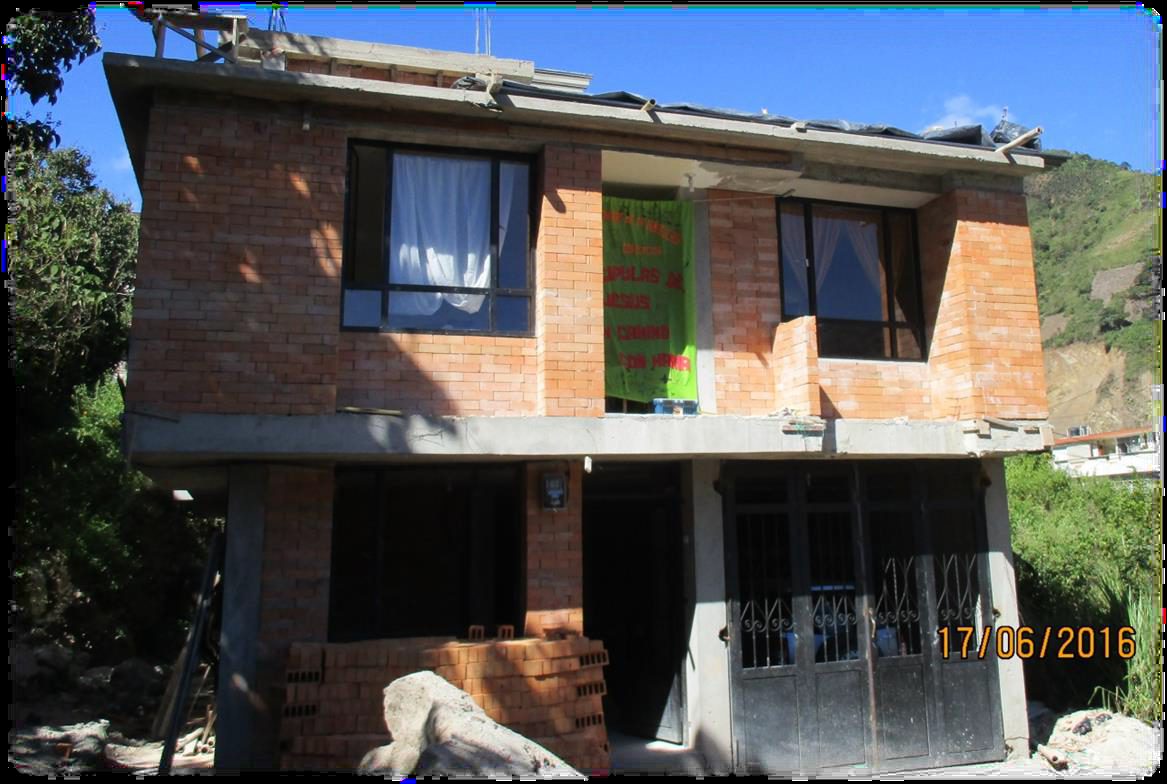 Después de 8 casas habitadas en Nariño, el día 
10 de abril de 2016, aunque en construcción por fin en Casa Propia.
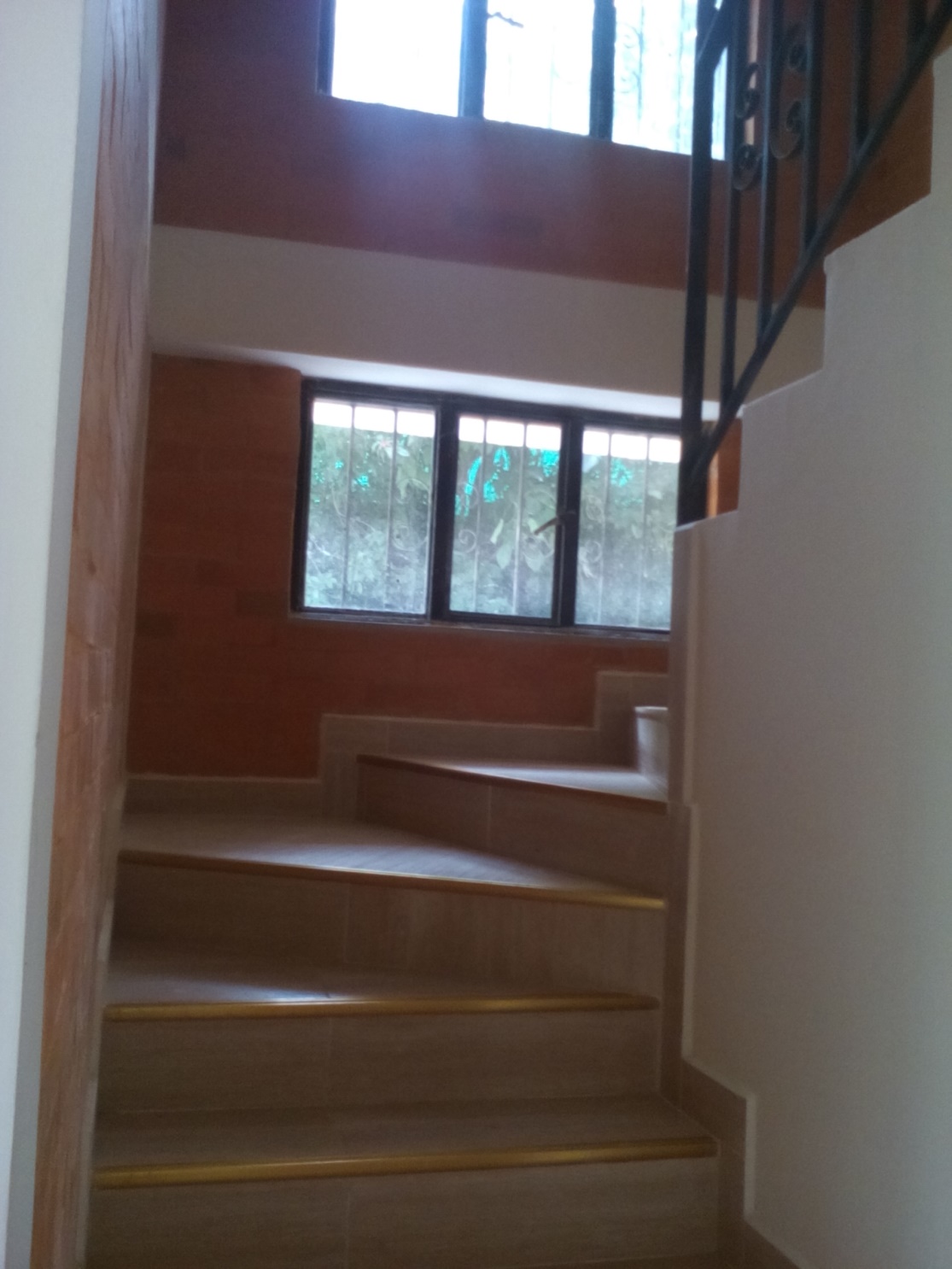 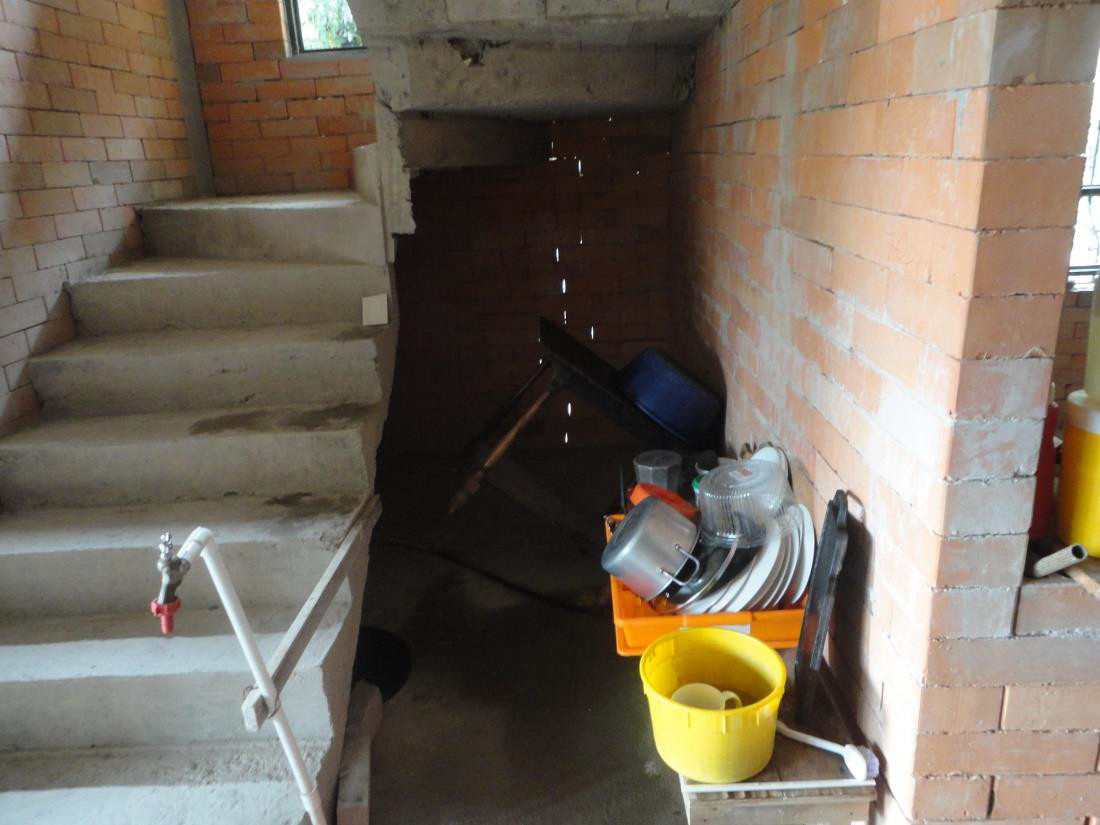 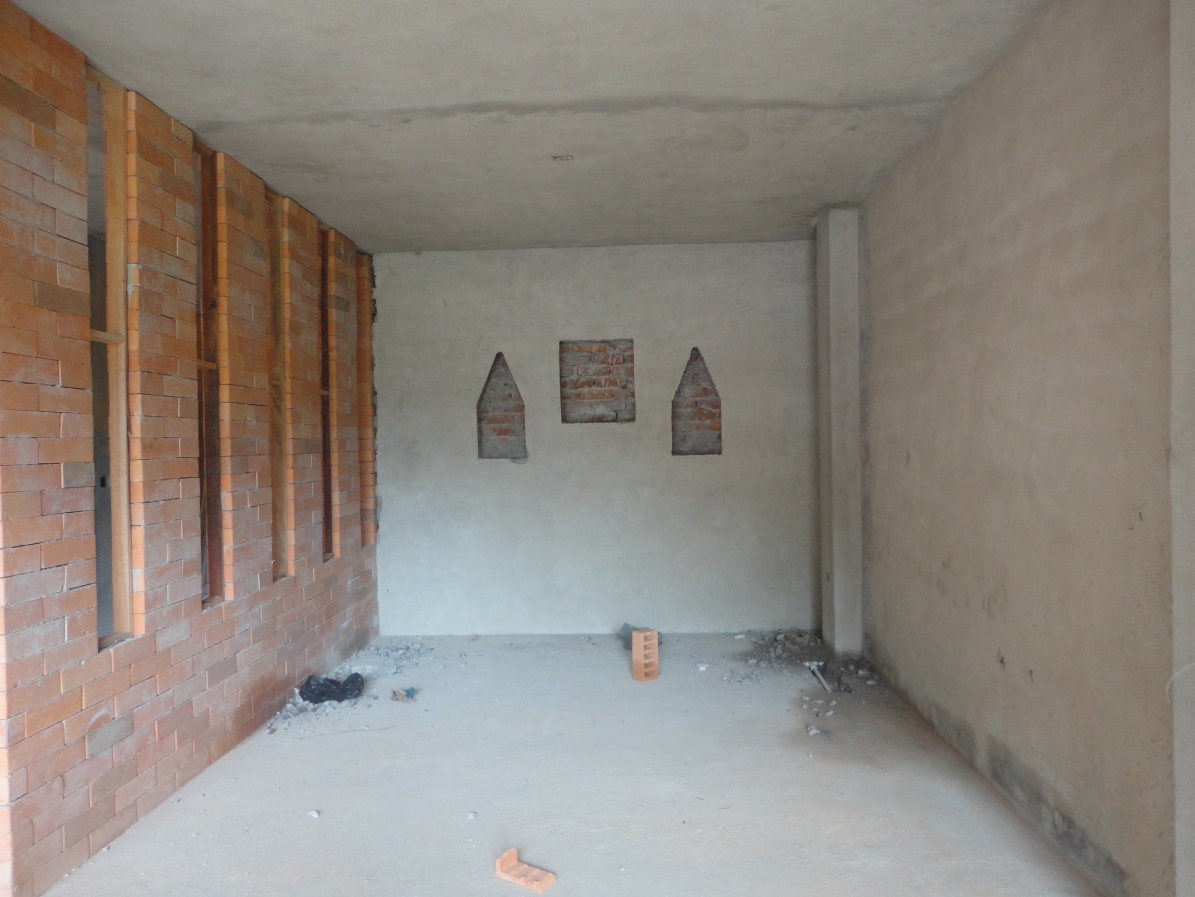 “Con AGRADECIMIENTO CANTAMOS
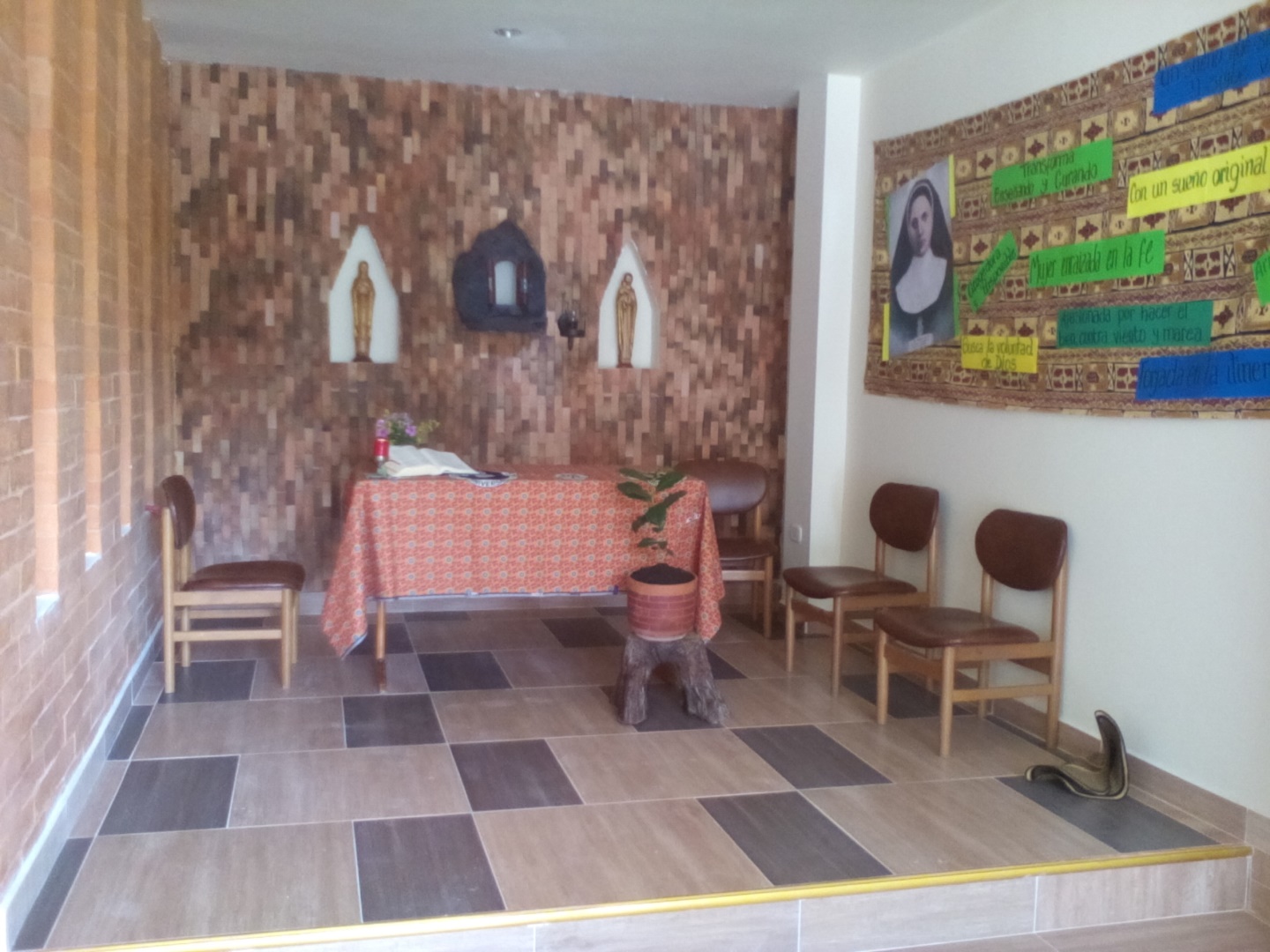 Y ORAMOS A DIOS DE TODO CORAZÓN”
COL.3, 16
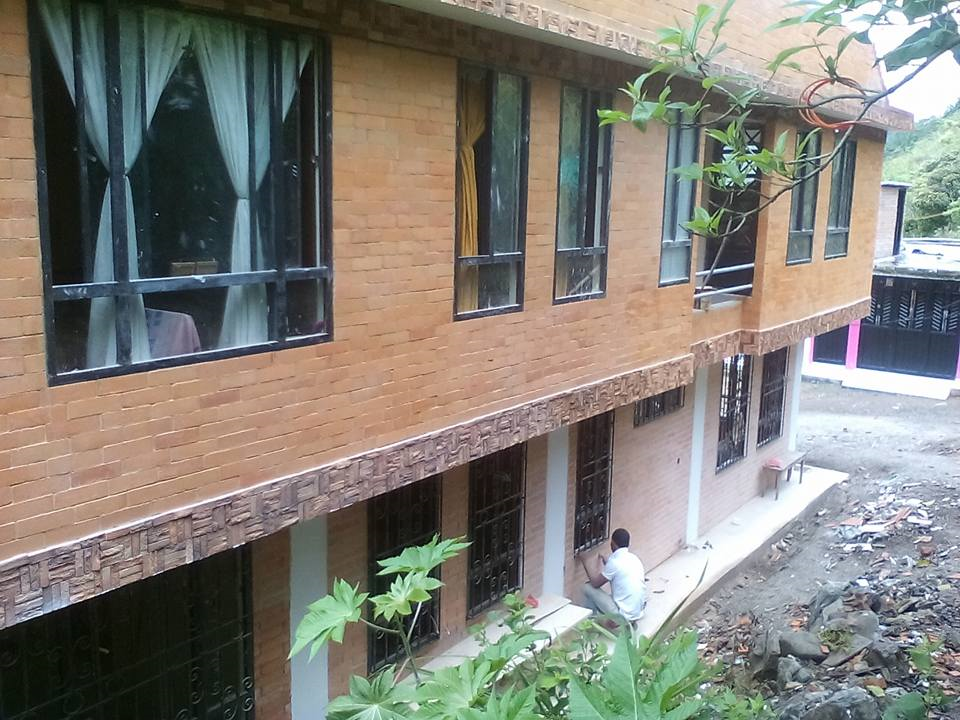 Que sea nuestra casa: Refugio, Escucha, Acogida, Encuentro, Servicio.
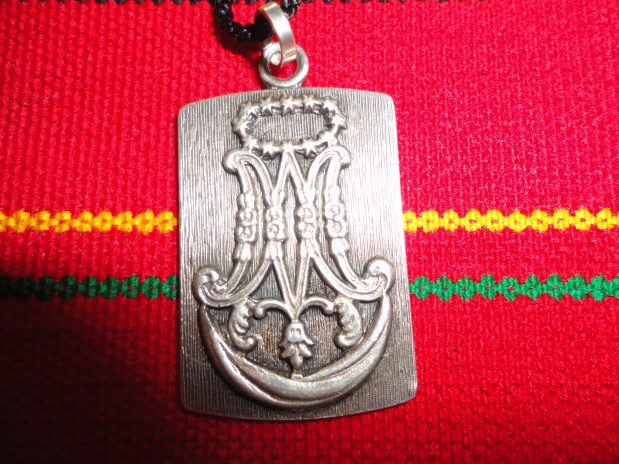 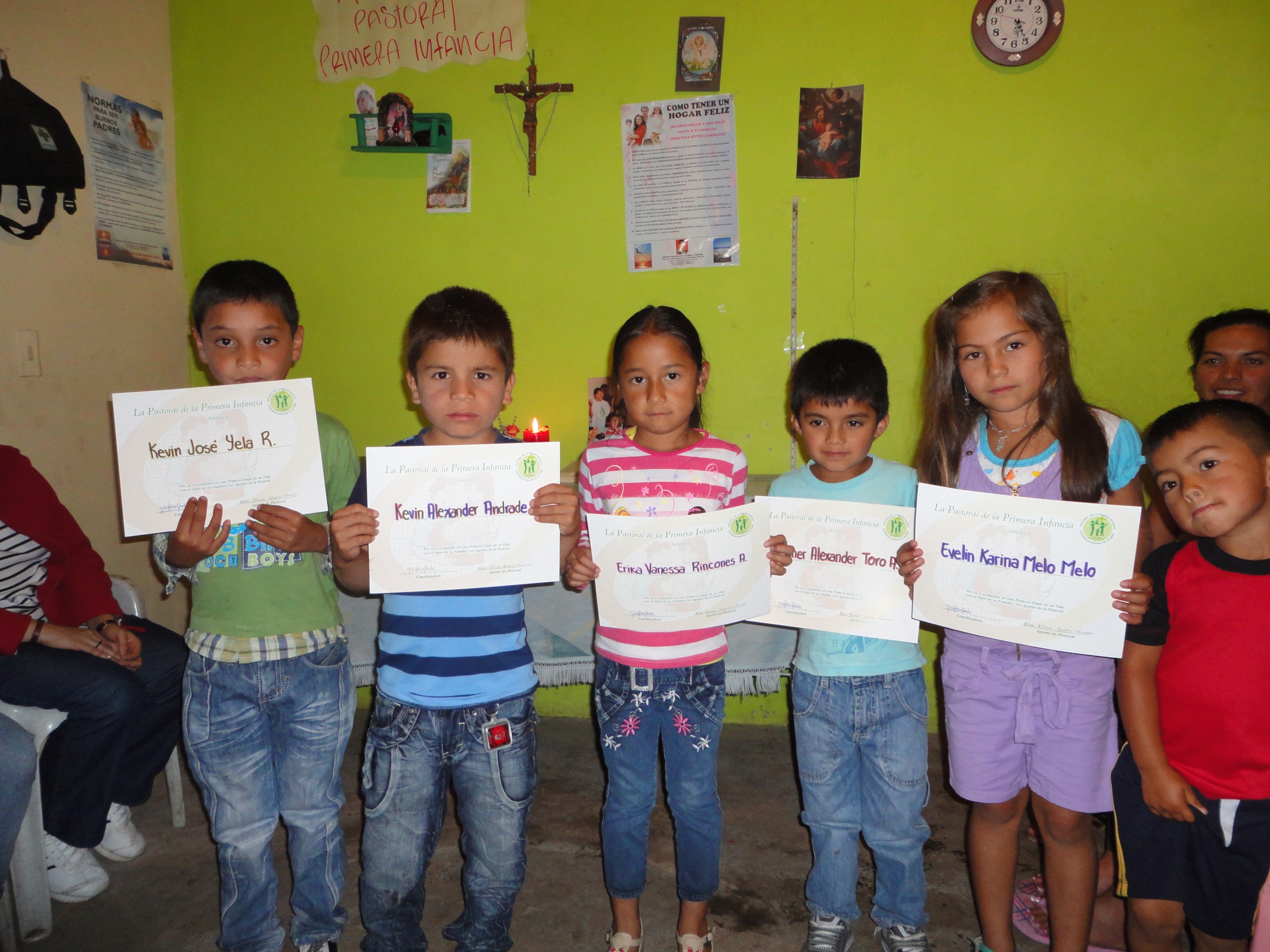 R
A
G
A
I
C
S